Обучение общественного  наблюдателя
при проведении ВПР
В Гайворонском филиале  МБОУ «СОШ №8» с. Спасское 
Спасского района Приморского края
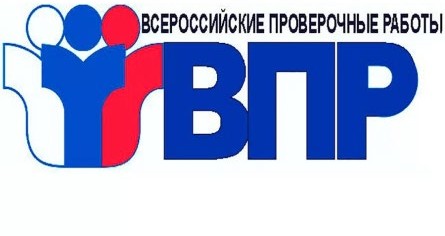 ЭТАПЫ ПРОВЕДЕНИЯ ВПР
Организационный (подготовительный)
Проведение ВПР в образовательных  организациях
Получение результатов ВПР
ОРГАНИЗАЦИОННЫЙ  (ПОДГОТОВИТЕЛЬНЫЙ) этап
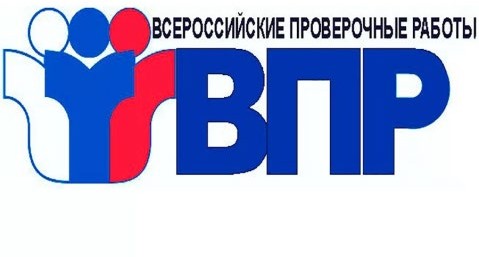 Формирование состава общественного наблюдателя
Состав общественного наблюдателя формируется  из числа лиц, желающих осуществлять наблюдение  за процедурой проведения ВПР в образовательной  организации. 
Общественным наблюдателем имеет право быть  любой гражданин Российской Федерации, не  являющийся работником образовательной  организации, в которой он осуществляет  наблюдение, родителем (законным  представителем) участников.
ОРГАНИЗАЦИОННЫЙ  (ПОДГОТОВИТЕЛЬНЫЙ) этап
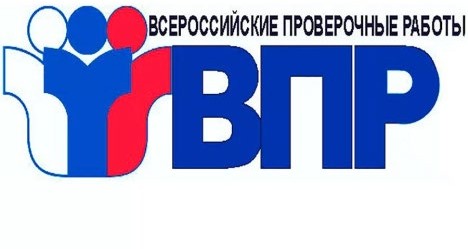 Общественный наблюдатель на всех этапах  проведения ВПР взаимодействует:
с лицом, ответственным за подготовку и  проведение ВПР в образовательной организации -  координатором учреждения;
с лицами, привлекаемыми к проведению ВПР в  кабинете–организаторами;
с лицами, привлекаемыми к проведению ВПР в  качестве независимых наблюдателей-работники  органов местного самоуправления,  осуществляющих управление в сфере образования.
Организационный  (подготовительный) этап
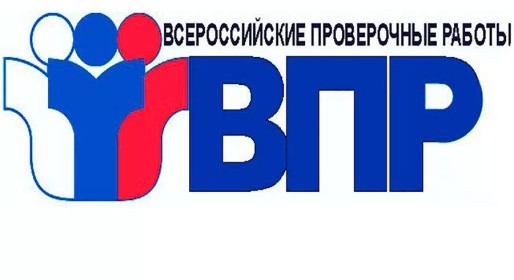 Общественный наблюдатель обязан:
пройти инструктаж по вопросам  проведения ВПР;
ознакомиться с нормативными  документами, регламентирующими  порядок проведения ВПР, инструктивными  материалами;
соблюдать порядок проведения ВПР на всех  этапах проведения ВПР
Этап ПРОВЕДЕНИЯ ВПР в
образовательных организациях
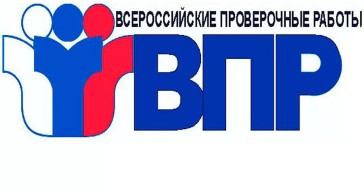 Порядок действий общественного наблюдателя перед  началом ВПР:
прибыть в образовательную организацию не позднее,  чем за 30 минут до начала ВПР, и находиться в  учреждении до окончания ВПР;
на входе предъявить паспорт координатору учреждения  или уполномоченному лицу;
зарегистрироваться у координатора учреждения;
получить информацию о распределении учащихся по  кабинетам;
не позднее, чем за 20 минут до начала ВПР пройти в  кабинет и проверить его готовность к проведению ВПР.
Этап ПРОВЕДЕНИЯ ВПР в
образовательных организациях
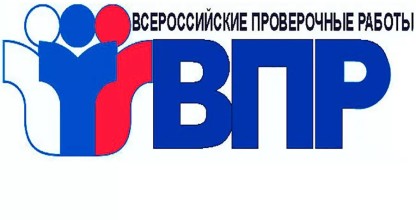 В кабинете должны быть подготовлены:
функционирующие часы, находящиеся в поле  зрения участников;
закрыты стенды, плакаты и иные материалы  со справочно-познавательной информацией  по соответствующему предмету ВПР;
подготовлены рабочие места для участников;
подготовлены места для организатора и  общественного наблюдателя.
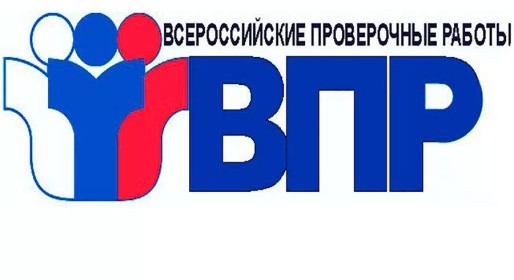 Этап ПРОВЕДЕНИЯ ВПР в
образовательных организациях
Общественный наблюдатель присутствует в  кабинете
при	выдаче	координатором
учреждения  организатору	материалов	ВПР	не	позднее,
чем за 15 минут до начала ВПР
Этап ПРОВЕДЕНИЯ ВПР в
образовательных  организациях
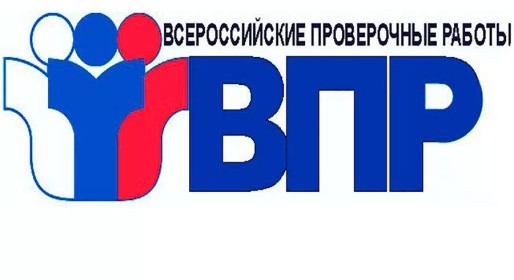 Материалы ВПР содержат:
индивидуальные комплекты с уникальным  идентификатором, который содержит бланки  контрольных измерительных материалов с  полями ответов по количеству участников в  кабинете, вложенные в отдельный файл;
протокол проведения ВПР в кабинете;
листы с кодами участников по их количеству в  кабинете;
черновики из расчёта не менее 2 листов на  одного участника.
Этап ПРОВЕДЕНИЯ ВПР в
образовательных организациях
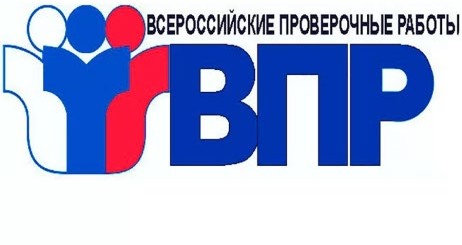 Порядок действий общественного наблюдателя  при проведении ВПР:
Следит за соблюдением порядка проведения  ВПР участниками и организаторами;
Указывает на нарушения организатору, не  привлекая внимания участников, в случае  выявления нарушений порядка проведения  ВПР;
Не учитывает нарушение, наличие которого не  может повлиять на объективность результатов  ВПР, при оперативном его устранении.
Этап ПРОВЕДЕНИЯ ВПР в
образовательных организациях
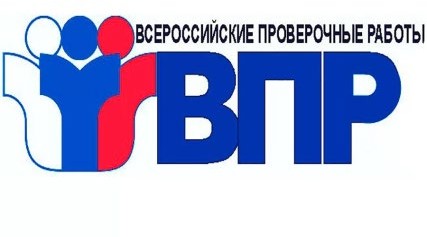 Нарушения, не влияющие на объективность результатов ВПР:
Получение организатором у координатора учреждения  материалов ВПР в присутствии общественного наблюдателя,  проверка их целостности менее чем, за 15 минут до начала  ВПР;
Обеспечение входа общественного наблюдателя в кабинет, с  указанием отведенного для него рабочего места, менее, чем за  20 минут до начала проведения ВПР;
Неготовность кабинета за 20 минут до начала ВПР;
Отсутствие объявления участникам об окончании ВПР за 5  минут до его окончания;
Занятие организатором посторонними делами во время  проведения ВПР: чтение, работа на компьютере и т.п.
Этап ПРОВЕДЕНИЯ ВПР в
образовательных организациях
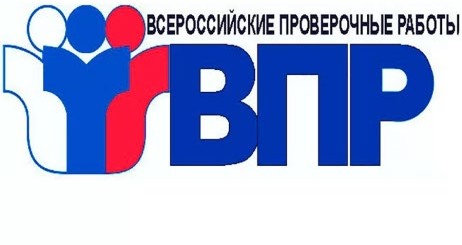 Нарушения, влияющие на объективность результатов ВПР:
наличие/использование мобильных телефонов или иных  средств связи, справочной литературы участниками и (или)  организаторами ВПР;
Вскрытие организатором доставочного пакета с материалами  ВПР в кабинете без предварительной демонстрации участникам  его целостности, ранее/менее, чем за 5 минут до начала ВПР в  присутствии общественного наблюдателя и участников;
Оказание организаторами содействия участникам;
Продолжение выполнения заданий ВПР участниками после  окончания отведенного времени;
Свободное перемещение участников по кабинету;
Отсутствие фиксации времени начала и окончания ВПР на  учебной доске
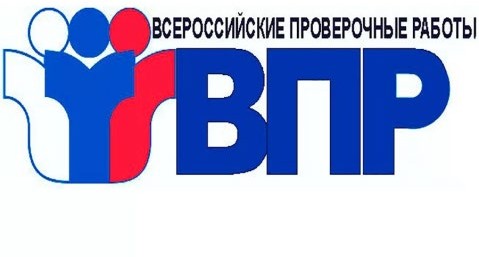 Этап ПРОВЕДЕНИЯ ВПР в
образовательных организациях
Условия, влияющие на объективность работы экспертных  комиссий при оценивании работ участников ВПР:
Наличие комплекта критериев оценивания работ участников  ВПР для каждого члена экспертной комиссии;
Наличие технического оснащения (компьютер с выходом в сеть  Интернет для возможности уточнения экспертами изложенных  в проверочных работах ВПР фактов, устройство для печати и  т.д.);
Проверка оценивания работ участников ВПР проводилась:
Большинством учителей методического объединения, с  обсуждением оценивания работ;
учителем, неработающим в классе (группе иностранного  языка), после обсуждения оценивания нескольких работ  большинством учителей методического объединения
Этап ПРОВЕДЕНИЯ ВПР в
образовательных организациях
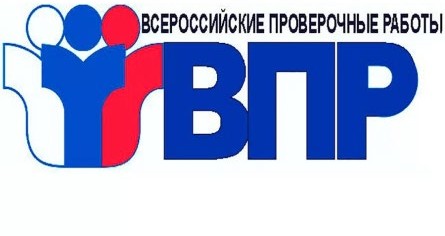 Условия, влияющие на объективность работы экспертных  комиссий при оценивании работ участников ВПР:
Соблюдение конфиденциальности в процессе оценивания  работ участников ВПР;
Присутствие в аудиториях, в которых осуществляется  оценивание работ участников ВПР, только допущенных лиц–  экспертов, координатора, общественных и независимых  наблюдателей;
Обеспечение рабочей атмосферы во время работы экспертной  комиссии по оцениванию работ участников ВПР;
Соблюдение дисциплины во время оценивания работ  участников ВПР;
Соблюдение сроков проверки работ ВПР (проверка работ  участников ВПР осуществляется не позднее двух рабочих дней,  считая со дня проведения работы).
Этап проведения ВПР в
образовательной организации
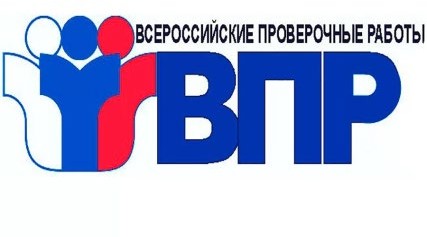 По окончании ВПР общественный  наблюдатель:
составляет акт общественного наблюдения  за проведением ВПР в образовательной  организации
Этап ПРОВЕДЕНИЯ ВПР в
образовательных организациях
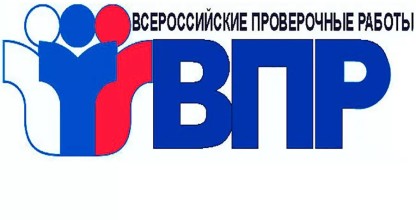 По окончании ВПР общественный наблюдатель:
Знакомит организатора и координатора  учреждения с актом общественного наблюдения;
После ознакомления по своему усмотрению  передает акт координатору для последующей его  передачи муниципальному координатору либо  самостоятельно передает его муниципальному  координатору;
Завершает исполнение своих обязанностей и  покидает учреждение с разрешения координатора  учреждения.
Этап ПРОВЕДЕНИЯ ВПР в
образовательных организациях
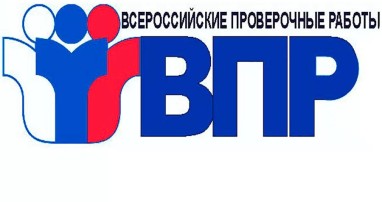 Общественный наблюдатель имеет право  осуществлять наблюдение за порядком  проведения
Проверки экспертами ответов участников  ВПР;
Загрузки техническим специалистом  результатов участников в систему ФИС ОКО.